Practice Translation: Antony and Cleopatra
Worksheet
Latin
Mr Furber
‹#›
Core Vocabulary
‹#›
Main Task: Translate
‘cenam videre volo!’ Antonius clamavit. sponsionem igitur fecerunt. postera nocte, Cleopatra cenam magnam fecit, sed non erat pretiosissimam. sed Cleopatra pecuniam tradere nolebat. dixit, ‘erat prima mensa. visne videre secundam? bibere volo!’ statim servus vas aceti ante reginam posuit. Cleopatra margaritam primam ab aure cepit.
‹#›
Challenge: Translate
tum regina margaritam in vas aceti posuit. tandem margarita dissolvit et Cleopatra bibit. volebat ponere margaritam secundam in vas aceti, sed subito Antonius clamavit, ‘satis! superavisti!’
‹#›
Review
Only turn to this section once you have completed the main task(s).
‹#›
Main Task: Correct your answers.
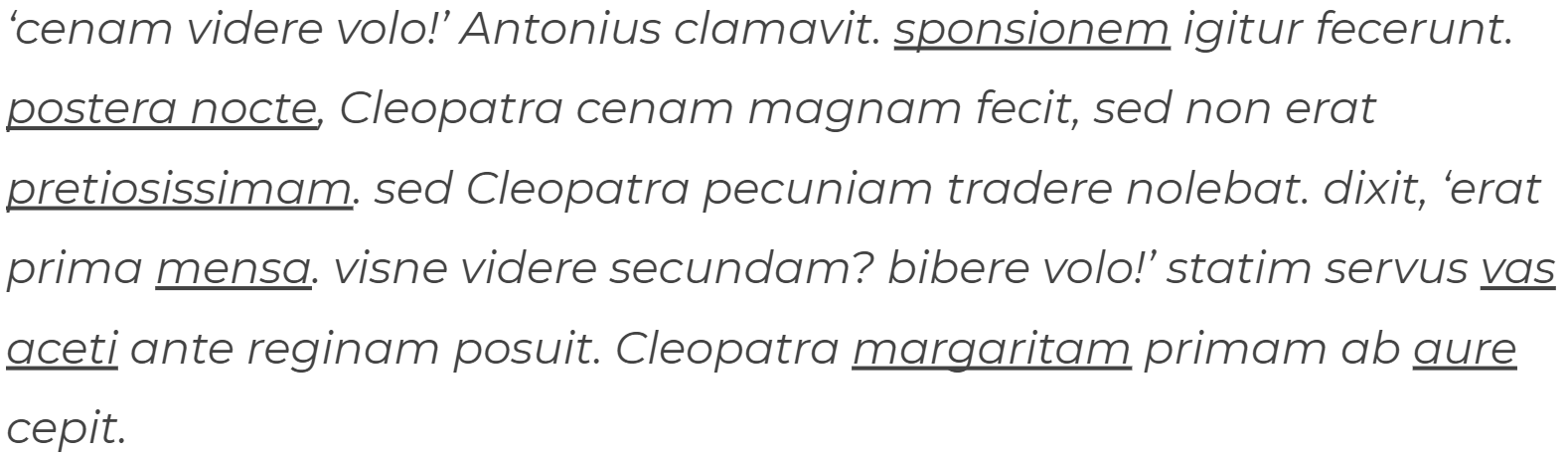 'I want to see the dinner!' Antony shouted. Therefore they made a bet. The next night, Cleopatra made a big dinner, but it was not the most expensive ever. But Cleopatra did not want to hand over the money. She said, 'It was the first course. Do you want to see the second? I want to drink!' Immediately a slave placed a cup of vinegar before the queen. Cleopatra took the first pearl from her ear.
‹#›